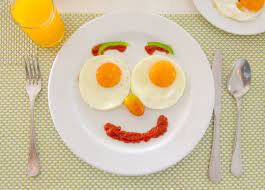 早餐DIY    課程介紹
觀光餐飲學程
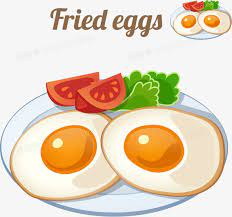 吃膩外面的油膩早餐嗎？
蛋餅、三明治、吐司、麵包夾上新鮮配料再打顆蛋，
                                                                               美味早餐自己做！
不論是忙碌的上班族、省錢的學生族，
                                                      來一頓營養又豐盛的早餐DIY，
               為接下來的一天起一個美好又充滿活力的開頭吧！
課程規劃  蛋餅                                                        鬆餅                    吐司料理                                                司康                                                 飯糰                                   饅頭
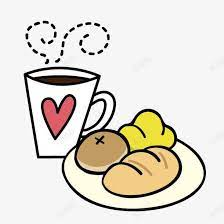 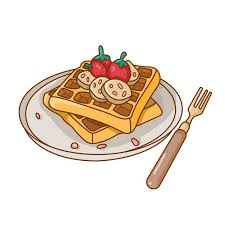 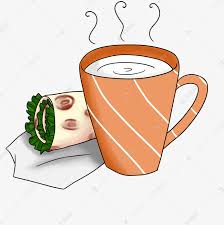 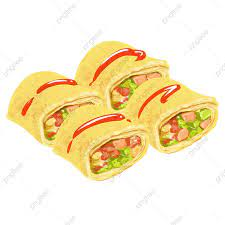 蛋餅類
蛋餅是一種以蛋作食材的菜式，通常使用雞蛋，加入其他配料煎成扁平狀。

常見的有:

原味蛋餅、熱狗蛋餅、培根蛋餅、玉米蛋餅、蔬菜蛋餅、起司蛋餅
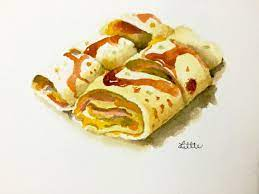 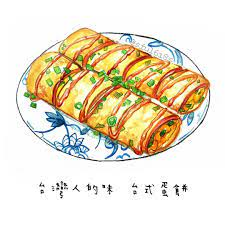 吐司類
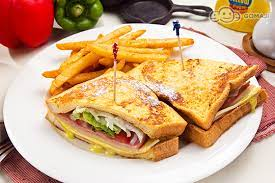 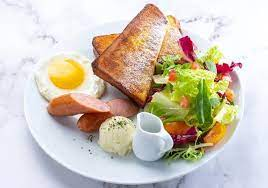 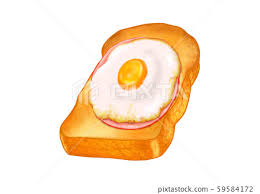 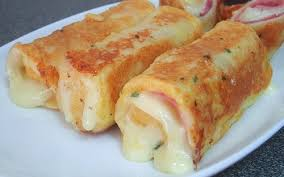 鬆餅類
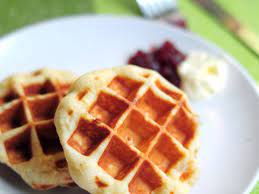 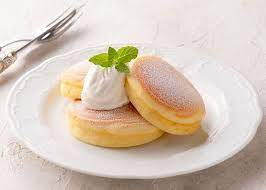 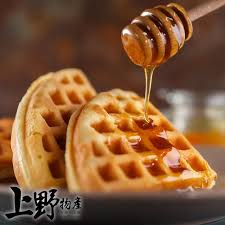 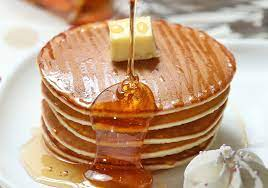 飯糰類
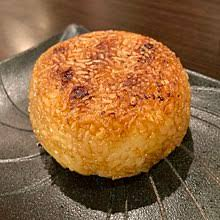 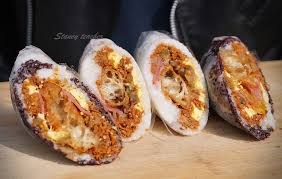 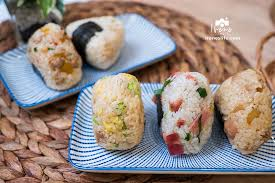 饅頭類
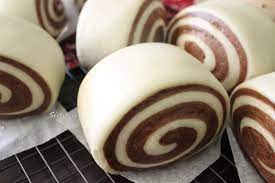 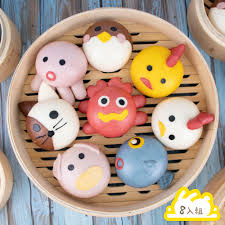 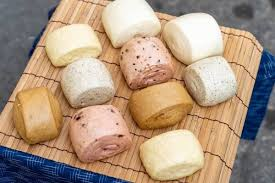 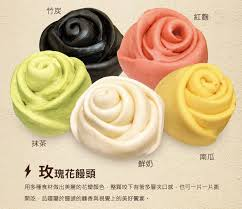 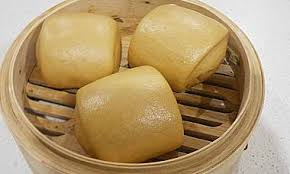 司康~自己動手做做看
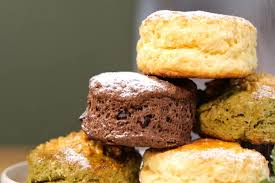 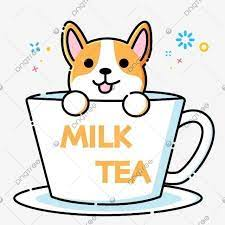